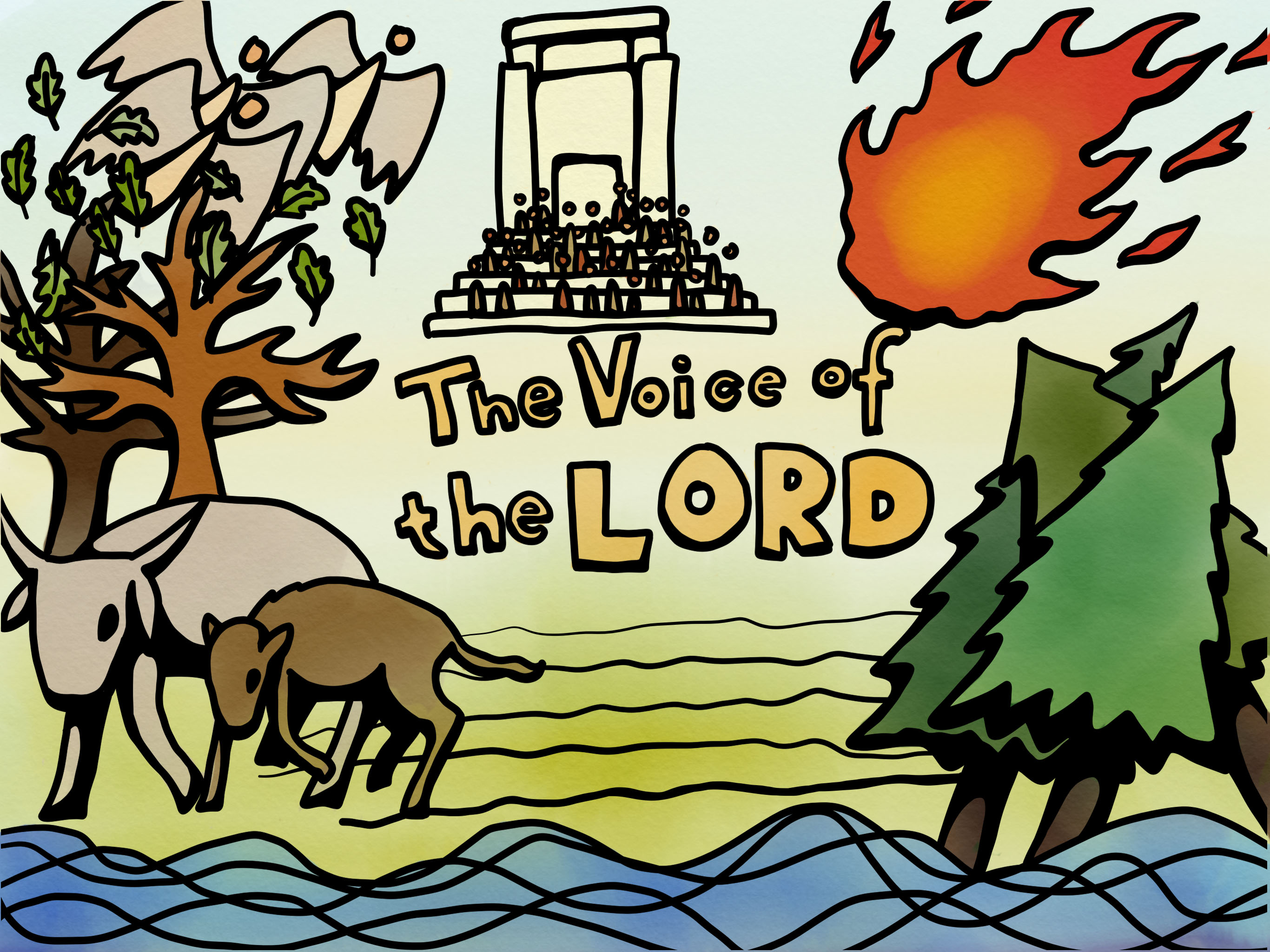 Ascribe to the LORD, O heavenly beings, 
Ascribe to the LORD glory and strength. 
Ascribe to the LORD the glory of his name; 
worship the LORD in holy splendor.
The voice of the LORD is over the waters; 
the God of glory thunders, 
the LORD, over mighty waters. 
The voice of the LORD is powerful; 
The voice of the LORD is full of majesty.
The voice of the LORD breaks the cedars; 
the LORD breaks the cedars of Lebanon. 
He makes Lebanon skip like a calf, 
and Sirion like a young wild ox.
The voice of the LORD flashes forth flames of fire. 
The voice of the LORD shakes the wilderness; 
the LORD shakes the wilderness of Kadesh.
The voice of the LORD causes the oaks to whirl, 
and strips the forest bare; 
and in his temple all say, “Glory!”
The LORD sits enthroned over the flood; 
the LORD sits enthroned as king forever. 
May the LORD give strength to his people! 
May the LORD bless his people with peace!